Status report on CATA-01/POLA-01 coincidence measurements
F.Riggi
In collaboration with  P. La Rocca and C.Pinto
EEE Meeting, Torino, March 06, 2019
SUMMARY OF ACTIVITY
(Off-line) coincidence measurements POLA-01 – CATA-01
        About 60 days data taking
        Various relative positions between the detectors

Possible use of these measurements to monitor civil structures stability
        Analysis of results already carried out 
        Evaluation of sensitivity of the method under different scenarios

MC simulations and optimization of relative position between detectors

Results and analysis presented in various EEE meetings

Paper with the results progressing (ready in a few weeks from now?) 
         Possible target: JINST
z
Outside the acceptance cone: two independent muons coming from the same shower. 13 days    acquisition time
y
x
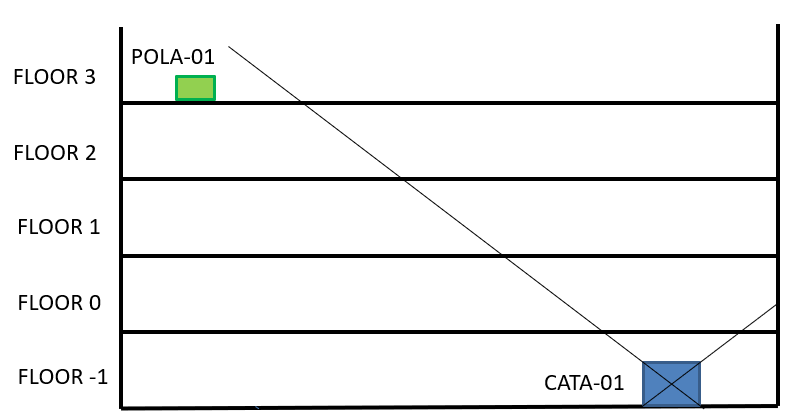 μ
μ
D
μ
Inside the acceptance cone: the same muon passing through both detectors.47 days    acquisition time
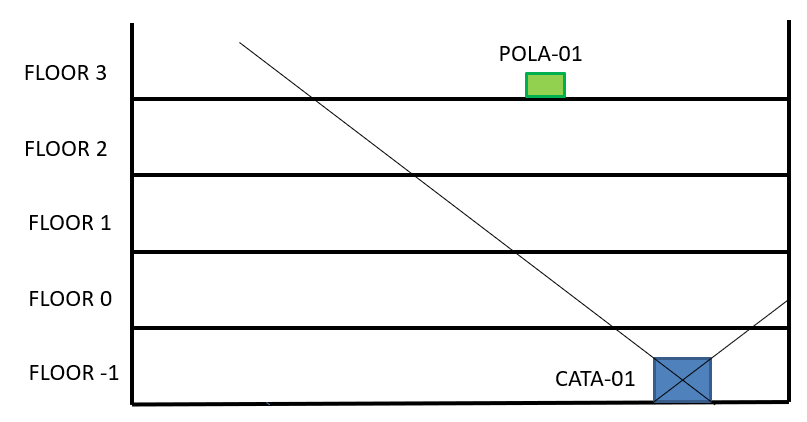 d
2d
ZENITHAL ANGLE distribution
POLA-01 inside CATA-01 acceptance
POLA-01 outside CATA-01 acceptance
AZIMUTHAL ANGLE distribution
POLA-01 inside CATA-01 acceptance
POLA-01 outside CATA-01 acceptance
Measurements
Coincidence measurements with POLA-01 at 0, 5, 10 and 20 cm with respect to reference position

Several days data taking in each location
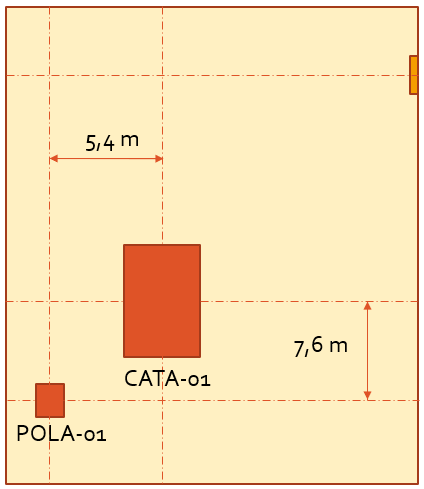 POLA-01
x [cm]			      20  10  5  0
OBSERVED SHIFT IN Theta
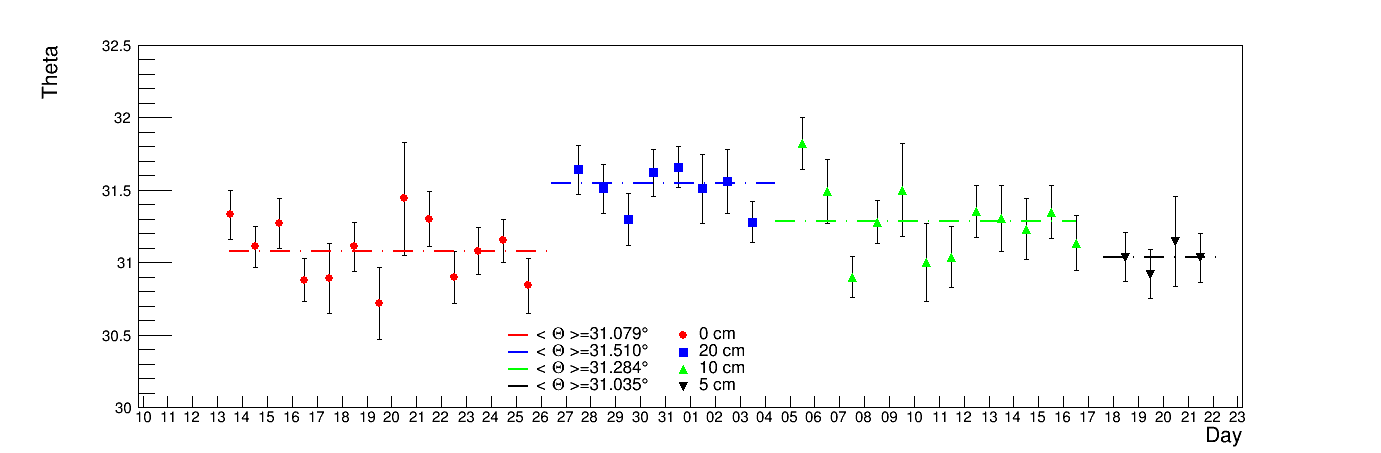 Observed shift in theta
SHIFT of average direction in space
Average direction in space reconstructed from all tracks
 Error estimate by splitting the dataset into many combinations of 2 equal subsets and evaluating the distribution of the differences
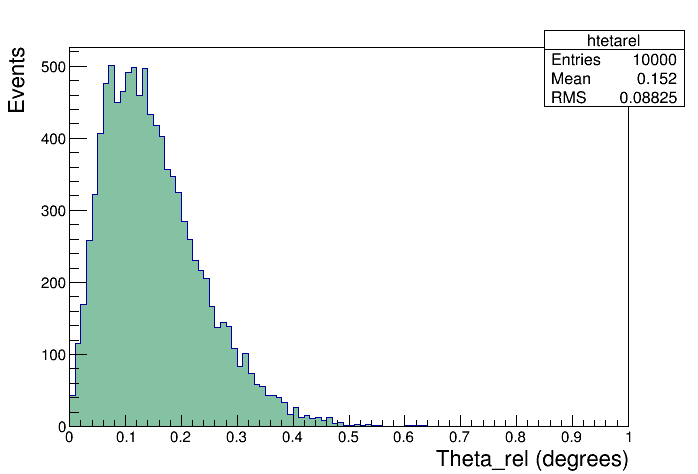 Only limited statistics (4 useful days) at 5 cm
Optimization of acceptance
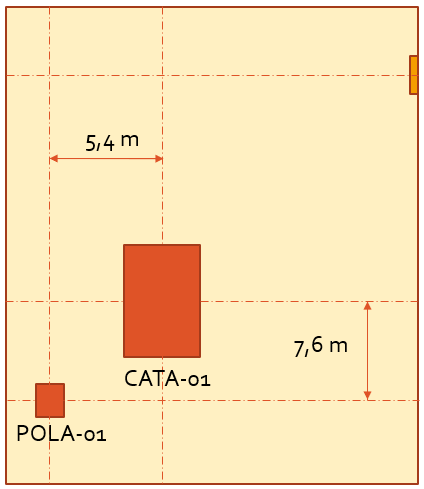 Closer to the vertical…
2,5 m
POLA-01
CATA-01
Optimization of acceptance
Geometrical Monte Carlo simulation 
of the acceptance
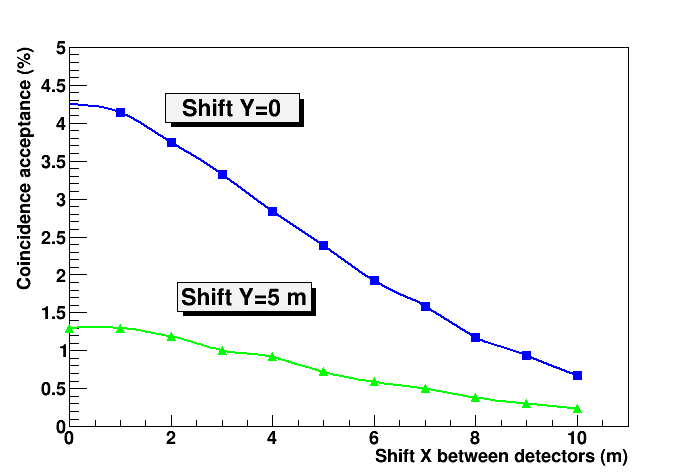 Statistics increased of a factor ~7, in agreement with MC simulations.
2,5 m
9,3 m
Conclusions
Sensitivity of the method: a few cm in 1 week data-taking in non-optimal conditions (i.e. far from the vertical and >15 m vertical distance)
Proper optimization of relative positions can increase statistics by at least a factor 10 and improve sensitivity of the method (a few cm in 1 day data-taking, hence a few mm for periods of ~months)